Česko-skandinávské vztahy ve 20. století
Vendula V. Hingarová
Vendula.hingarova@ff.cuni.cz
OSNOVA HODINY
Nástin čs.- skand. styků
Prezentace 25 min.

Představení
Vyučujícího
Studentů

Nástroje výuky
Moodle
MS Teams
https://whiteboard.fi – kód!
Whereby.com/noraci
Představení kurzu:
Sylabus
Četba
Úkoly
Zapojení do týmu 
Interakce
Nástin čs.-skand. vztahy a kontakty
Typologizace kontaktů:

Politické / diplomatické
Vojenské
Hospodářské/obchodní
Kulturní
Vědecké a vzdělávací
Společenské
a další….
Kontakty rozlišujeme:
individuální
skupinové
institucionální
státní
nadnárodní
Kontakty a styky do konce 19. století
Diplomatické
Vojenské
Kulturní

Typy kontaktů:
Na úrovni jednotlivců (elita,)
Skupin (vojáci, studenti, emigranti)

Ovšem víme jen o kontaktech, o kterých se dochovaly písemné zprávy
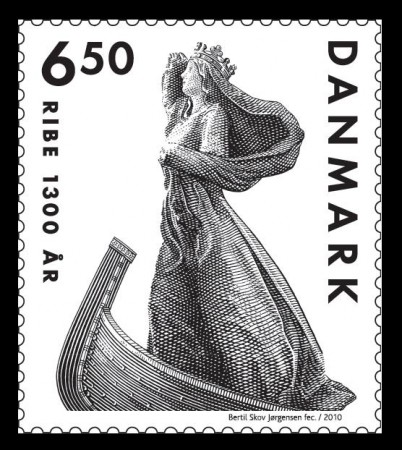 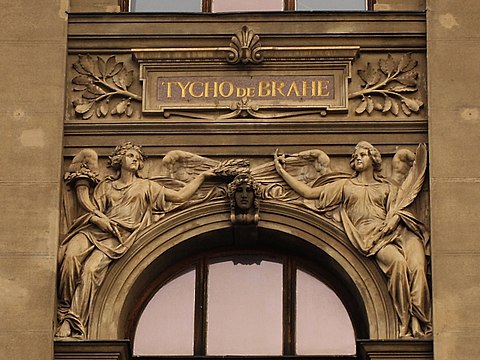 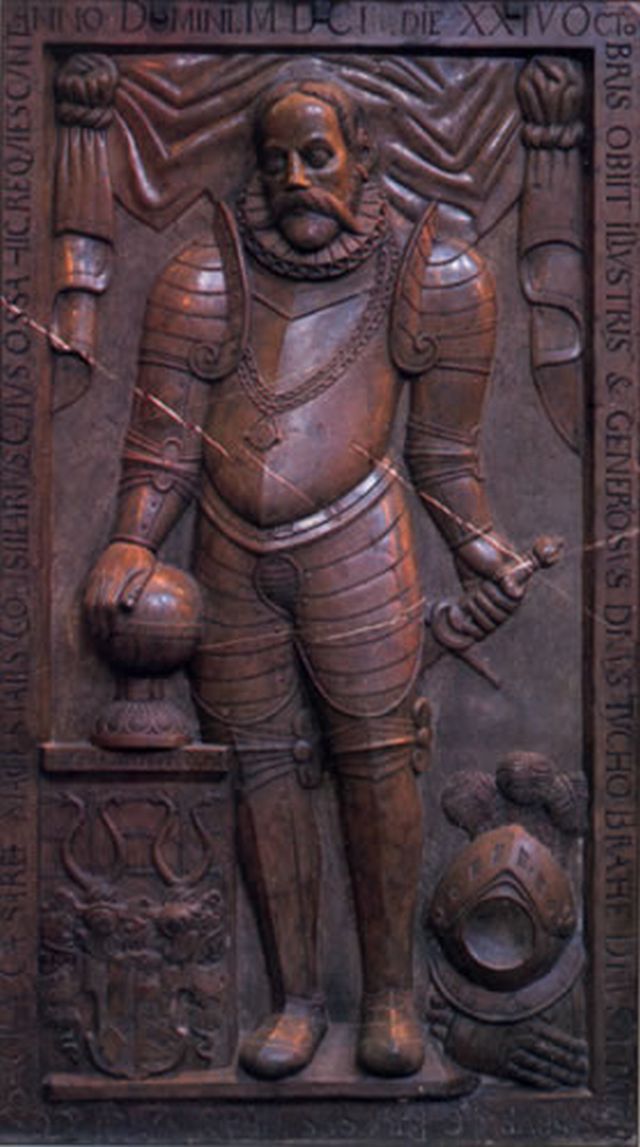 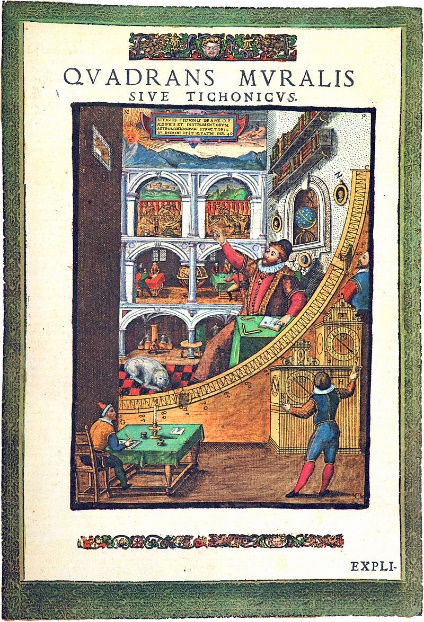 Léta Páně 1601 dne 24. října zemřel jasný a štědrý pán …….. .. , pán z Knudstrupu atd., správce uranienborský, ..., rádce svatého císařského majestátu. Jeho kosti zde odpočívají.
O koho se jedná?
Kde je pohřben?
Napište tři místa spojená s jeho pobytem v Praze a okolí.
Bitva u Jankova
Příjmení: Švéda, Švédová, Švejda, Švejdová, Švéda, Švédová, Švejdík ….

Přísloví: „To je ňákej Švejda, ten se nebojí ani čerta“
 	„Dopadl jako Kec u Jankova” 
(HEBBE, Per Magnus: Svenskarna i Böhmen och Mähren. Studier i tjeckisk folktradition och litteratur. Uppsala: Uppsala universitet. 1932).
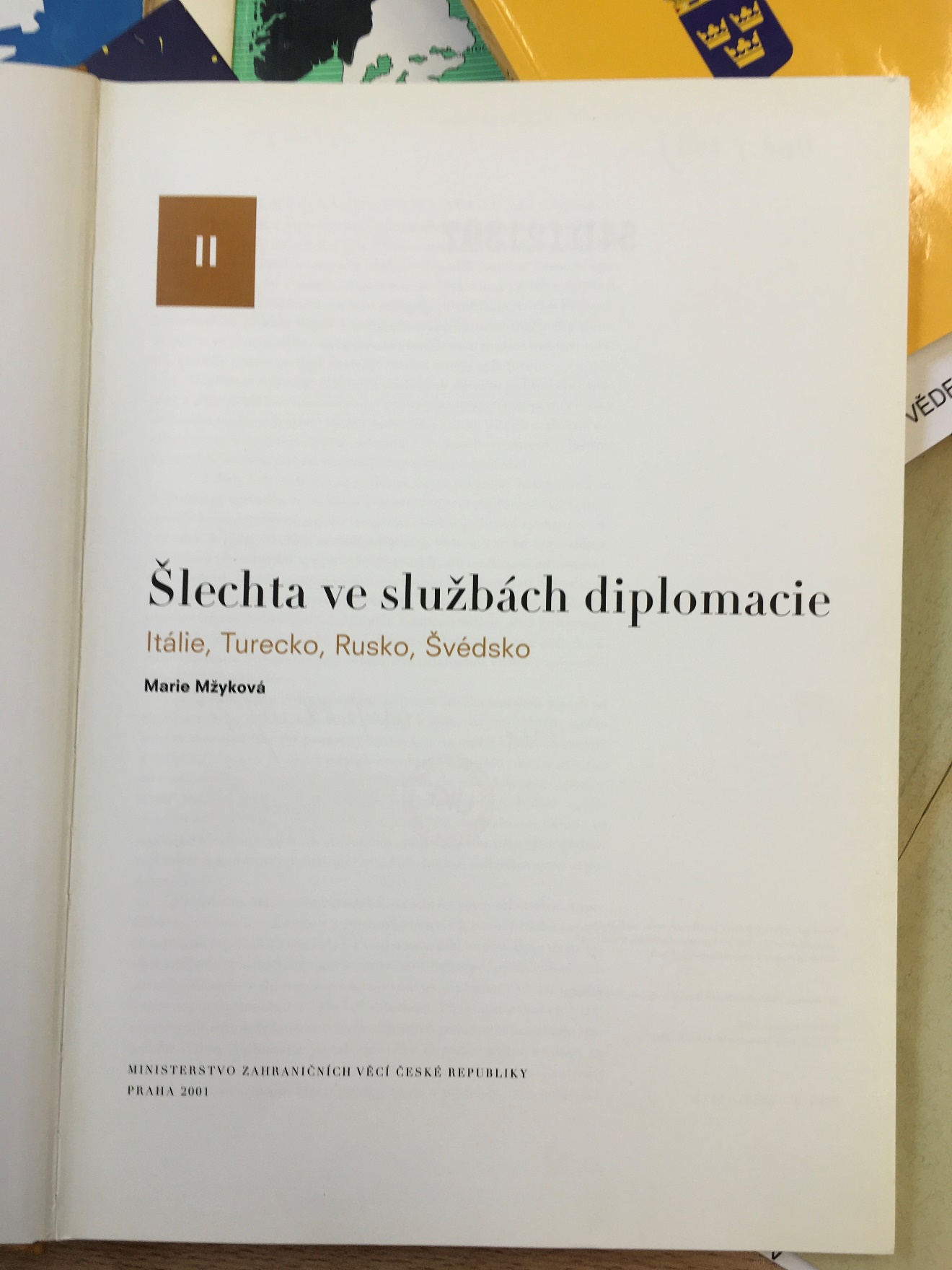 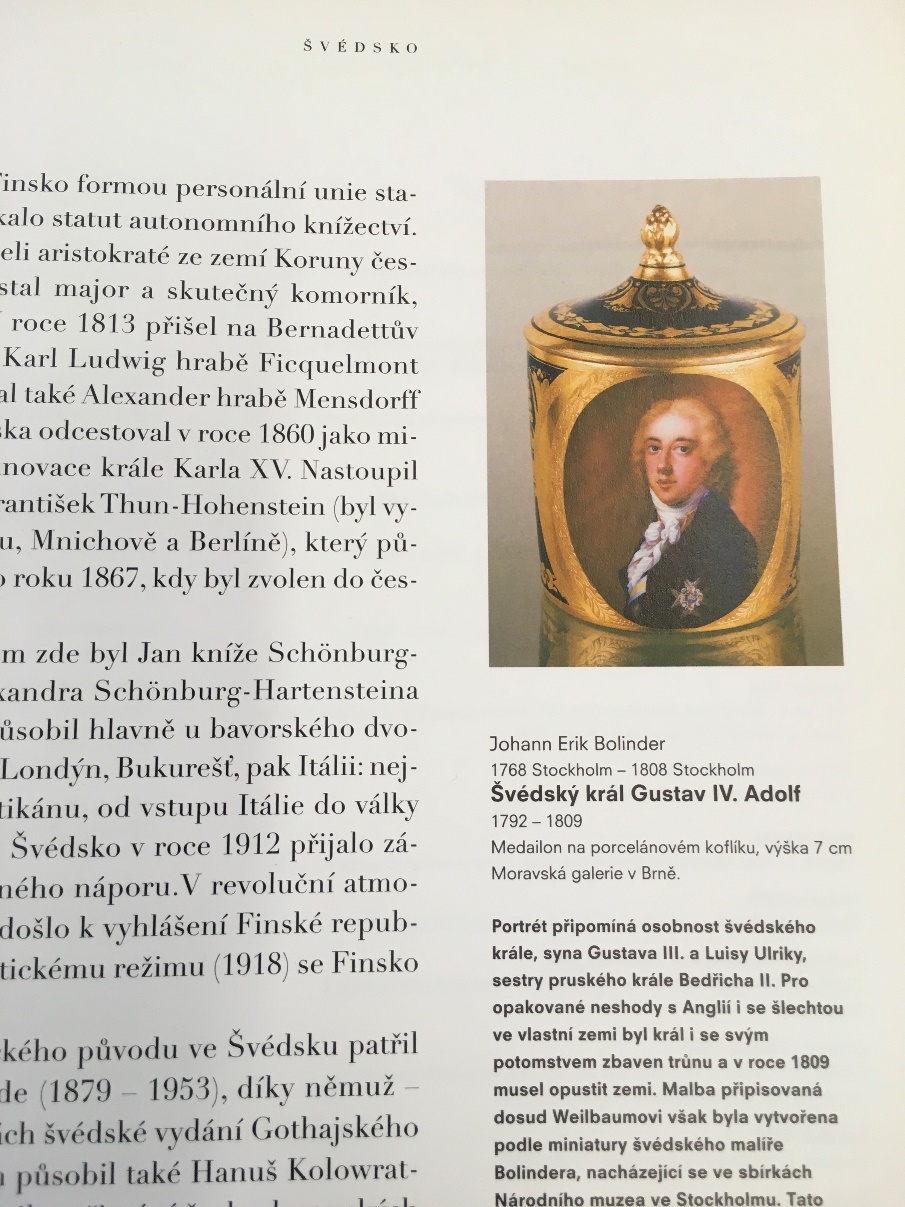 Jaké kontakty a styky probíhaly ve 20. století?
Politické / diplomatické
Hospodářské/obchodní
Kulturní
Vědecké a vzdělávací
Společenské
a další….
jednotlivci 
skupiny (elita i širší skupiny obyvatel)
státní
institucionální
Nadnárodní /mezinárodní
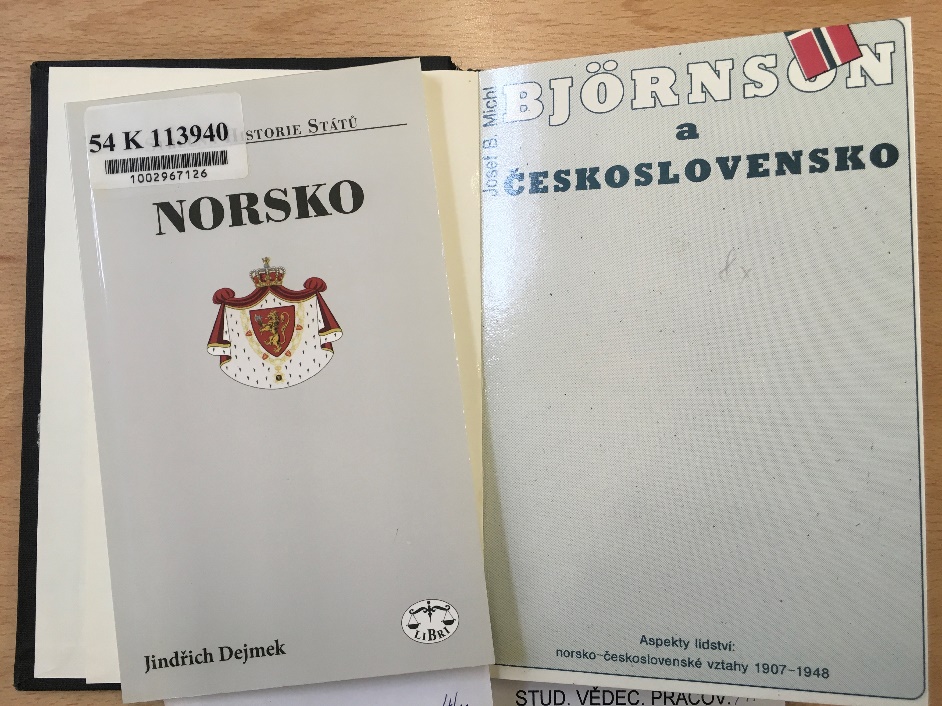 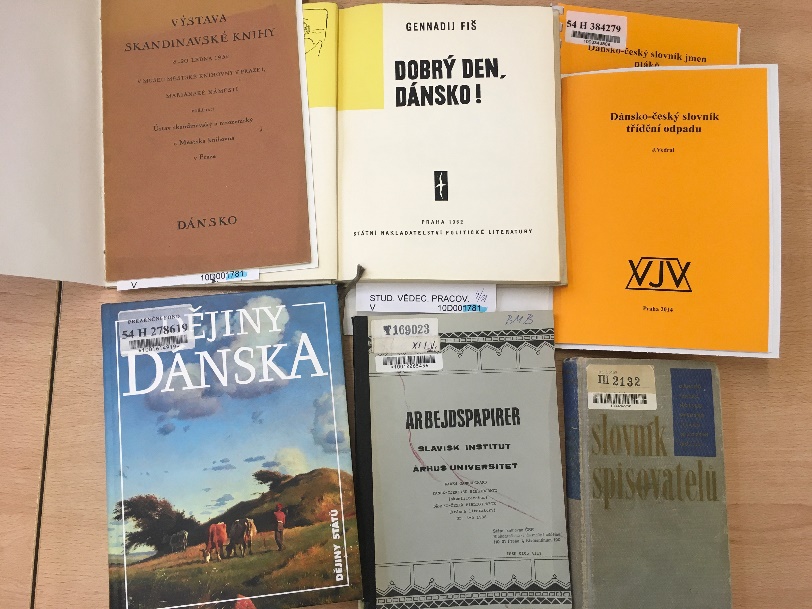 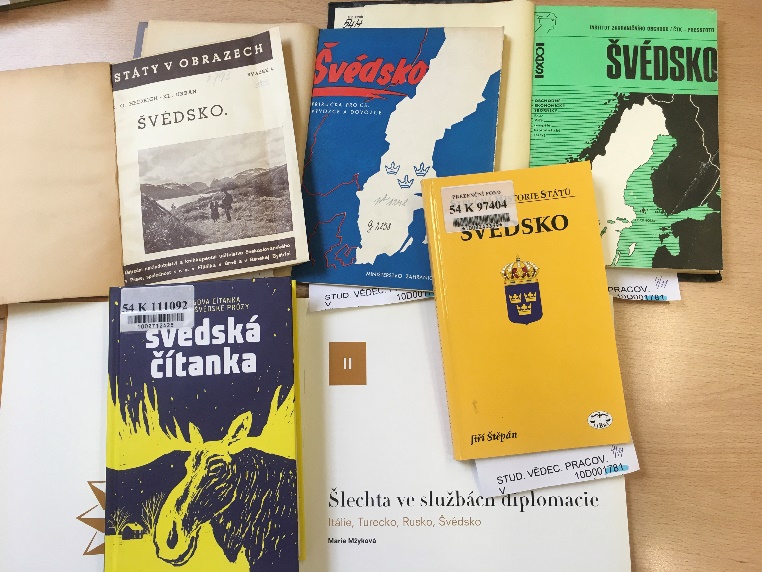 20. století: do 1. sv. války
Kulturní a vědecké „námluvy“

Obdiv  severského  písemnictví, překlady

Objevování Severu čs. společností
Překlady sev. literatury
1905, E. Munch vystavuje v Praze
1907 B. Bjørnson a jeho boj za Slováky
prof. Arnošt Kraus etabluje na UK nordistiku jako obor
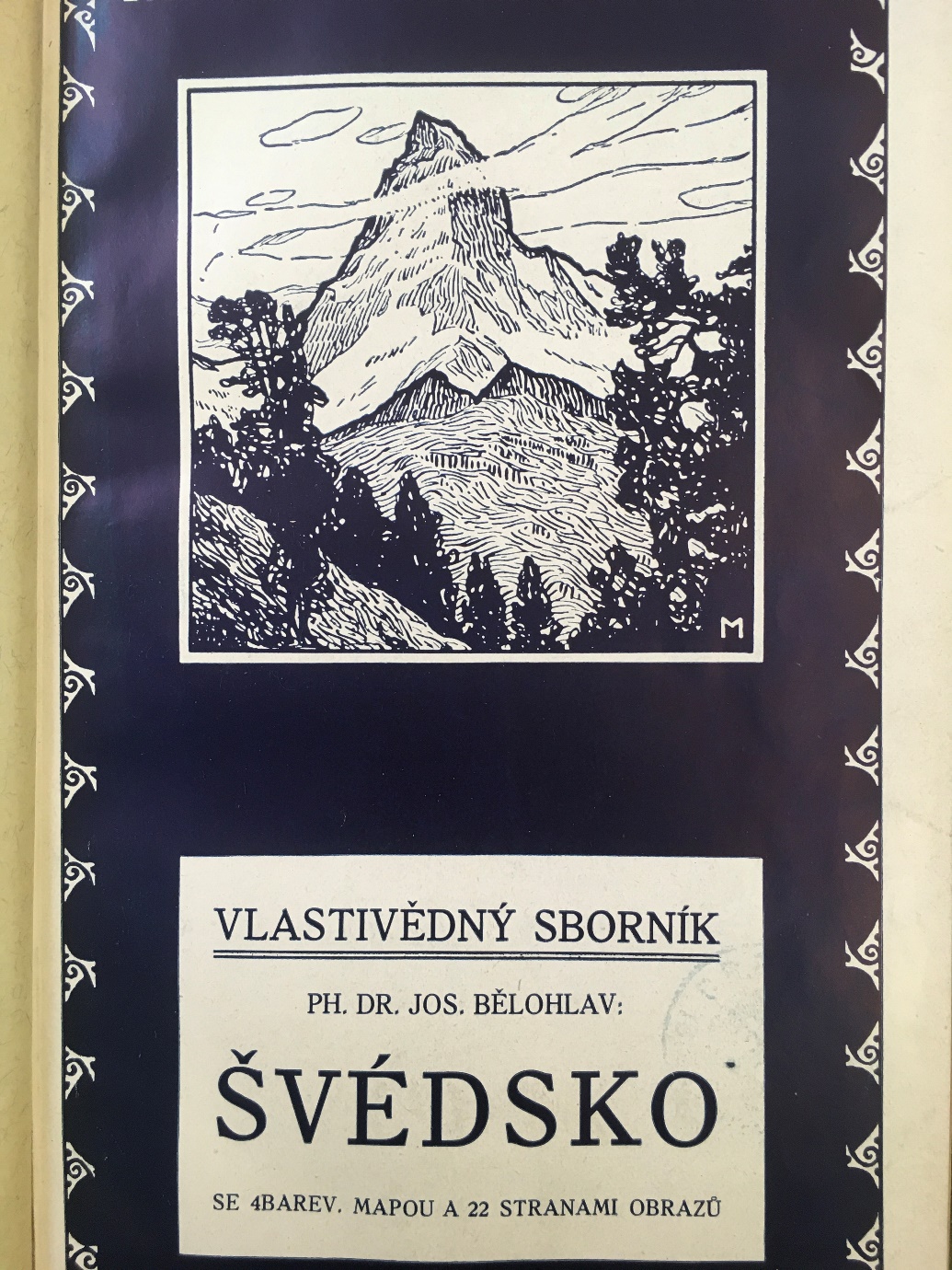 1918-1938: poznávání Severu
navázání diplomatických a hospodářských styků
popularizace severské literatury
zkušenosti z cestování 
vědecká i institucionální spolupráce
československo-skandinávských institucí
Amelie Posse-Brázdová
Václav Marek
Krajané
Čapkova „Cesta na Sever“ a další díla k severu
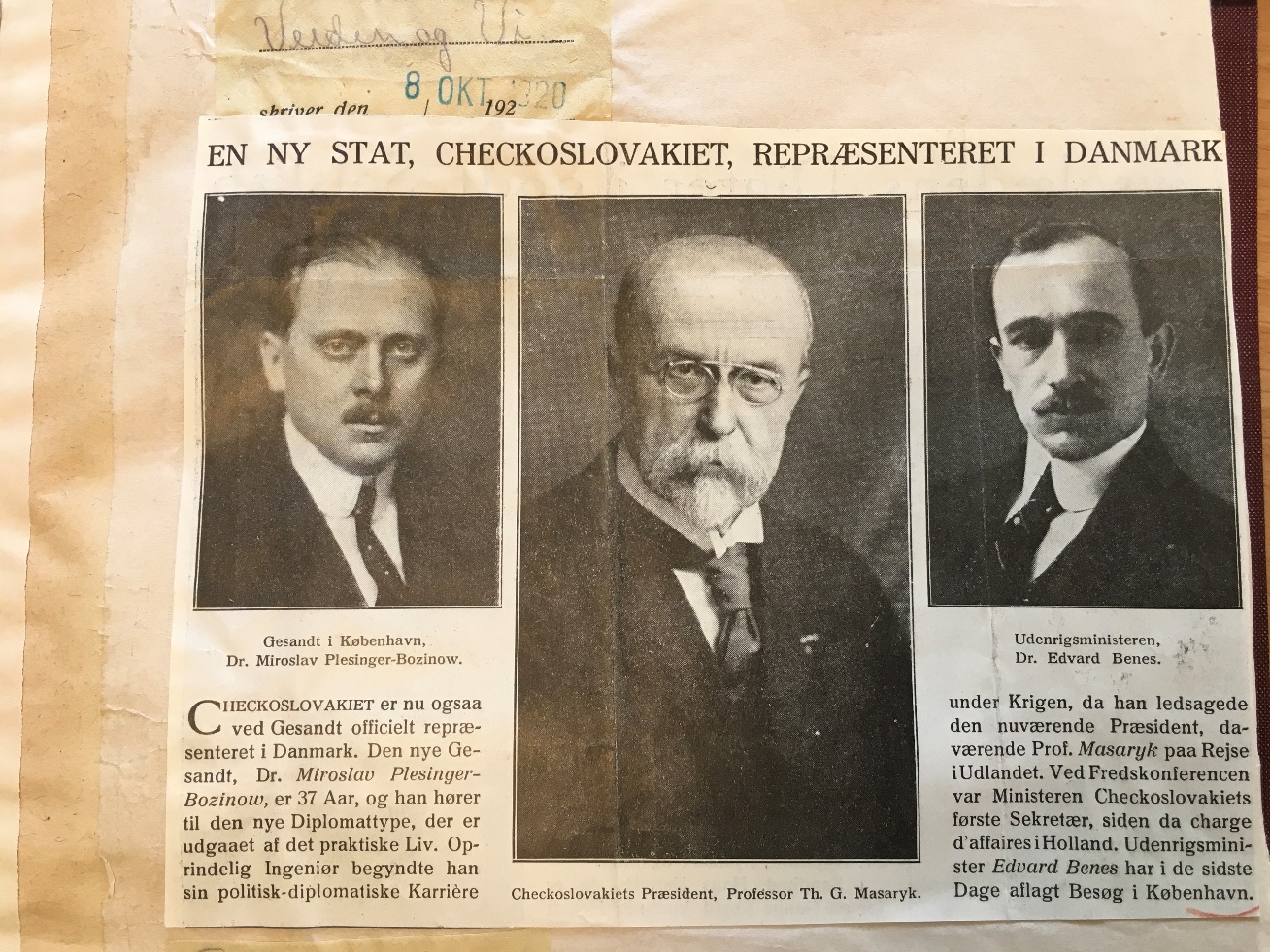 Praha, 1932
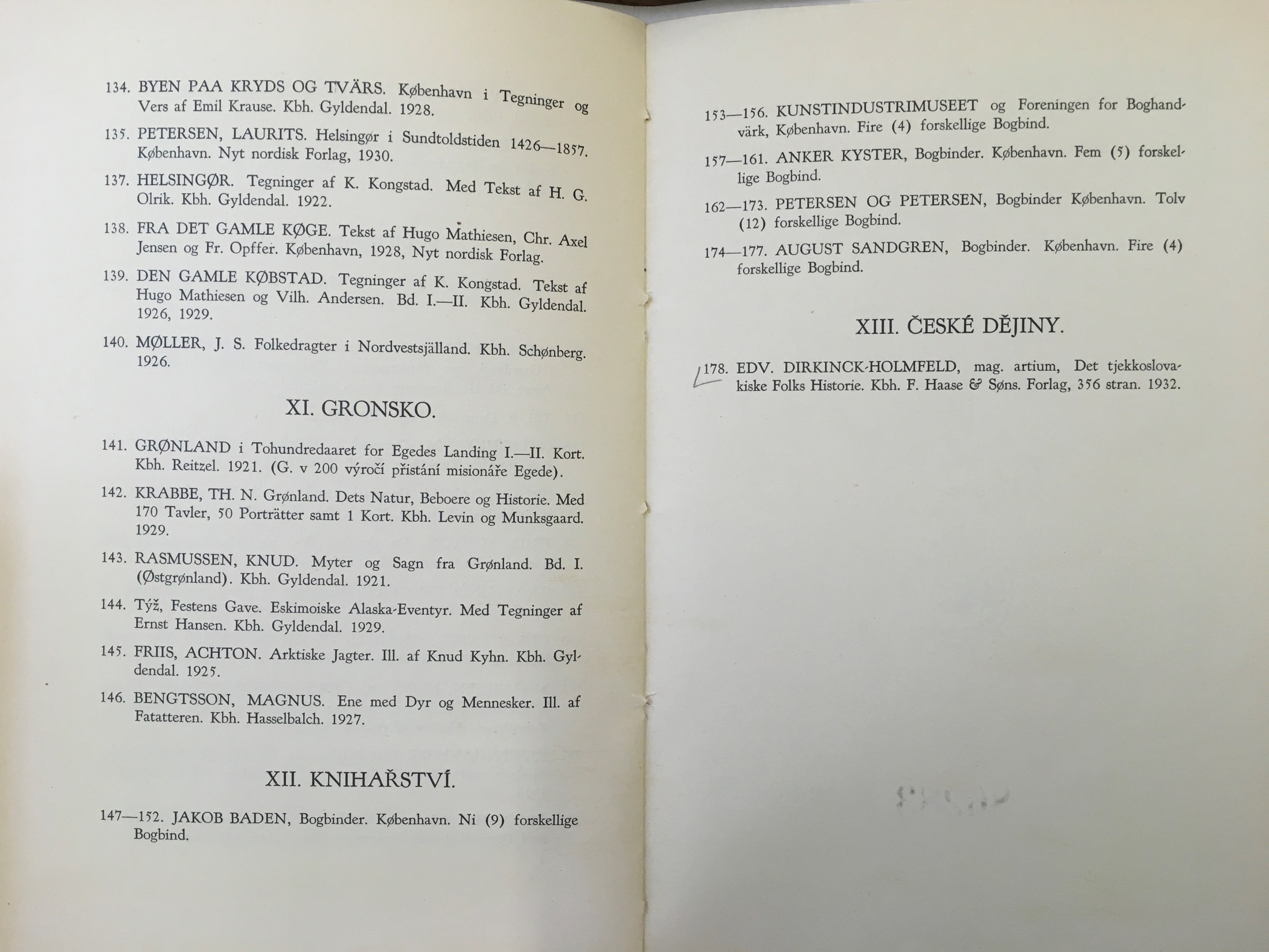 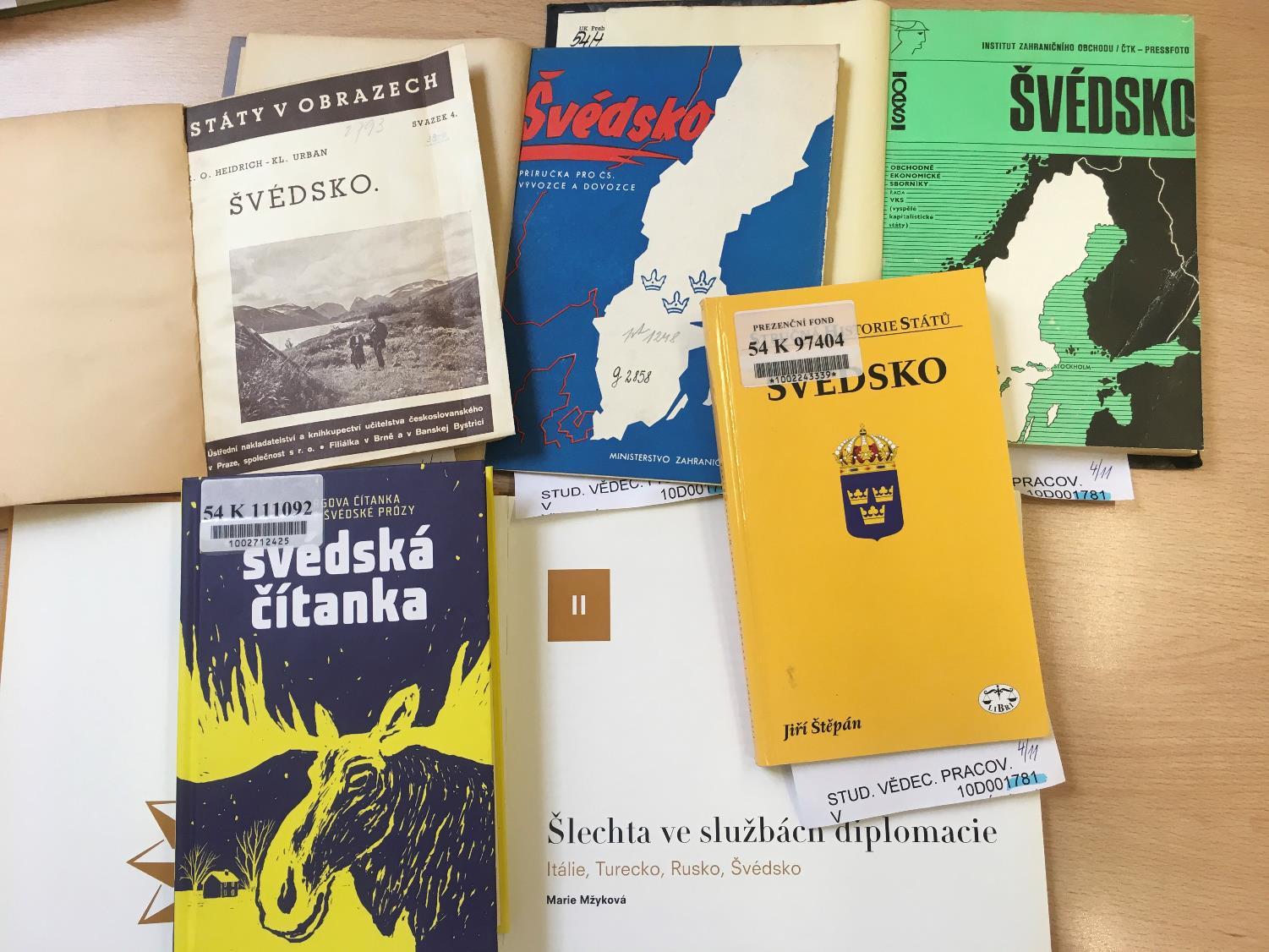 1938
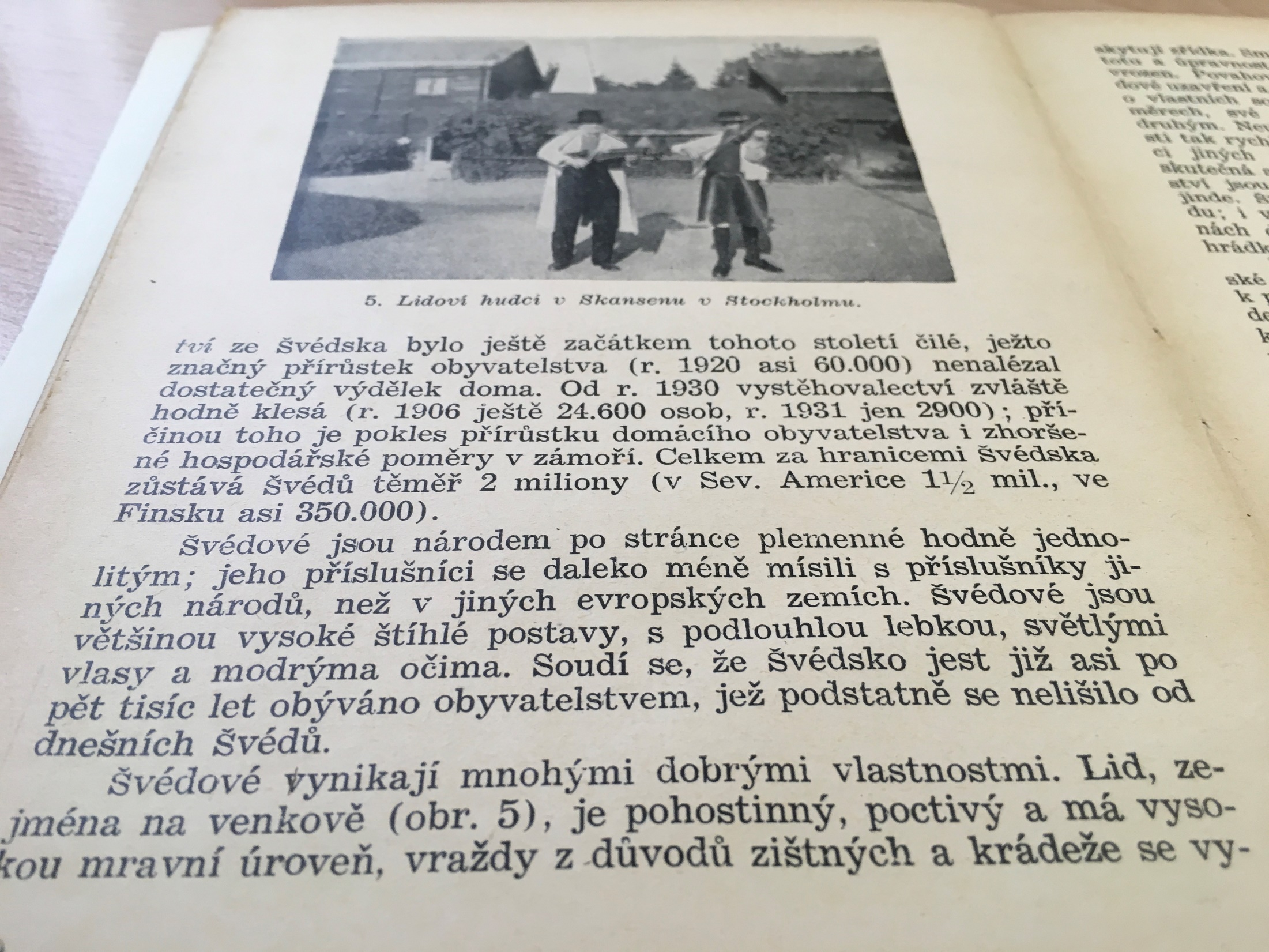 2. sv. válka
První velké diplomatické výzvy (ztráta ZÚ, uznání Slováků, čs. exil, repatriace, obnovení ZÚ)

Skandinávie místo působení pro čs. utečence a příslušníky protektorátu v rámci válečné mašinérie (čs. vojáci na straně spojenců a ve službě Wehrmarchtu)
Skupiny příslušníků Československa ve Skandinávii za 2. sv. války
čs. židé do Skandinávie (dánská a norská cesta)
Nansenova nadace
sudetoněmečtí sociální demokraté ve Švédsku
nuceně nasazení v Norsku
krajané
vězni koncentračních táborů – léčebný pobyt
Dánští židé v Terezíně
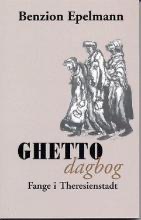 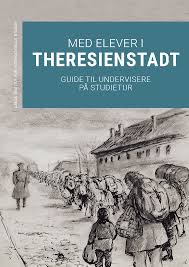 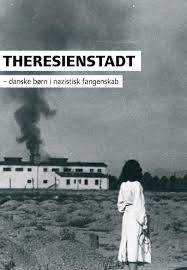 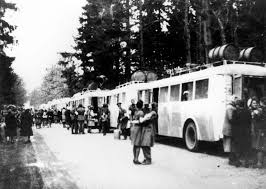 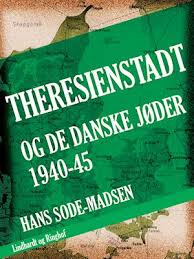 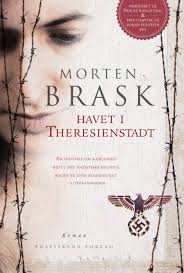 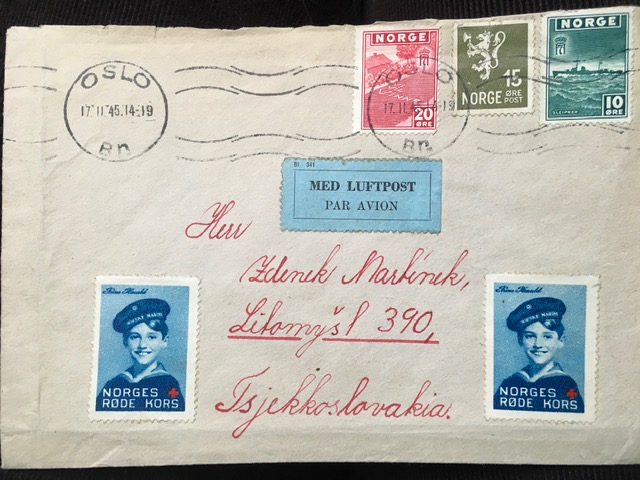 Po válce: 1945 - 1948
Poválečné obnova 
Navázání dip. styků
Repatriace tisíců Čechoslováků ze Skandinávie 

péče o čs. děti (na zotavenou do Skandinávie)
Kontakty z války přetrvávají
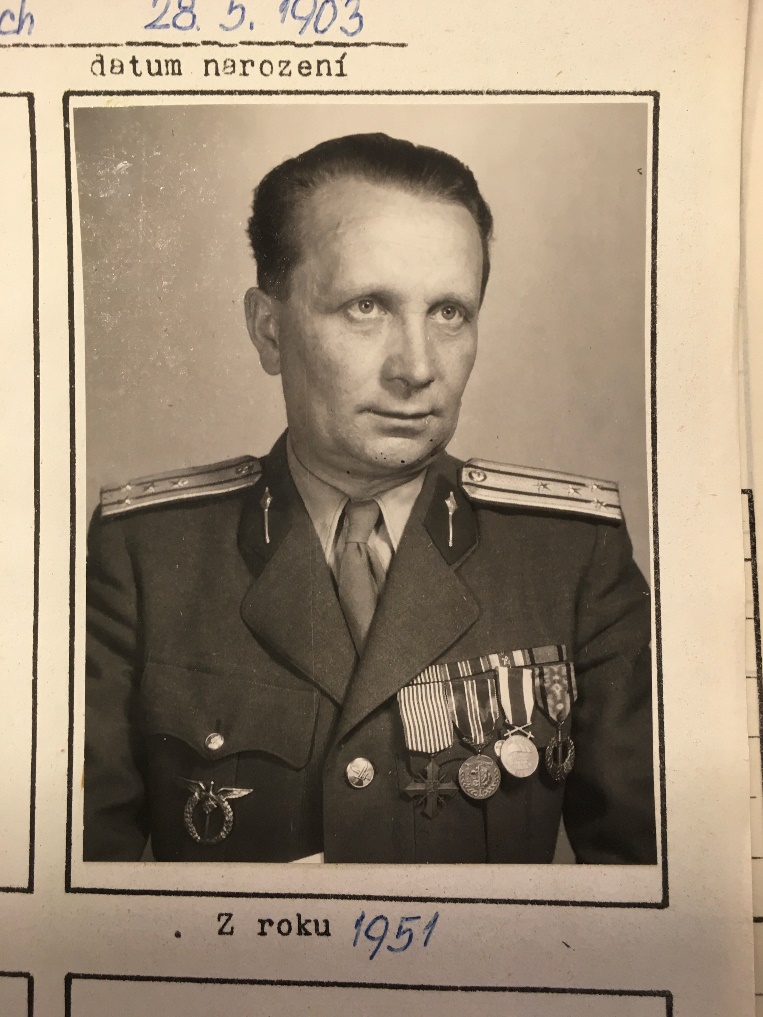 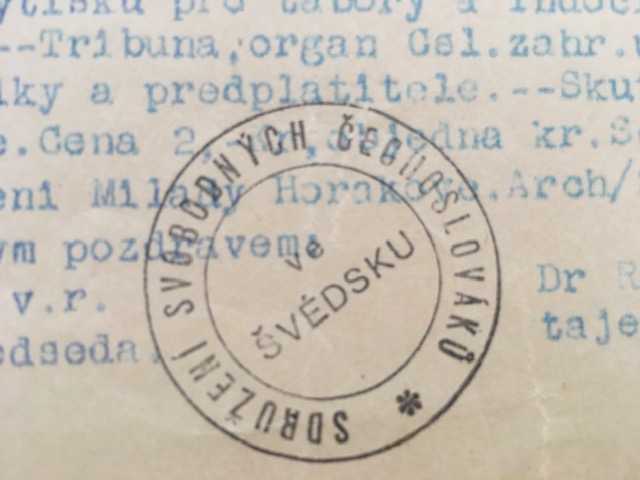 Čs. exil ve Skandinávii: 1948-1968
exilová skupina v Norsku, Dánsku i Švédsku
Sudetoněmečtí představitelé ve Švédsku
Pomoc čs. v táborech IRO
vzestup hospodářských styků
Česko-norský pomocný komitét
Anna Kvapilová 
Amalie Posse- Brázdová

skandinávské země podporují čs. exil doma i ve světě
Čs. exil ve Skandinávii: 1968 -1989
odezva na okupaci Československa
nová exilová vlna
podpora Charty 77
stoupající obchodní spolupráce
Vědecké styky
Po 1989 intenzivní spolupráce
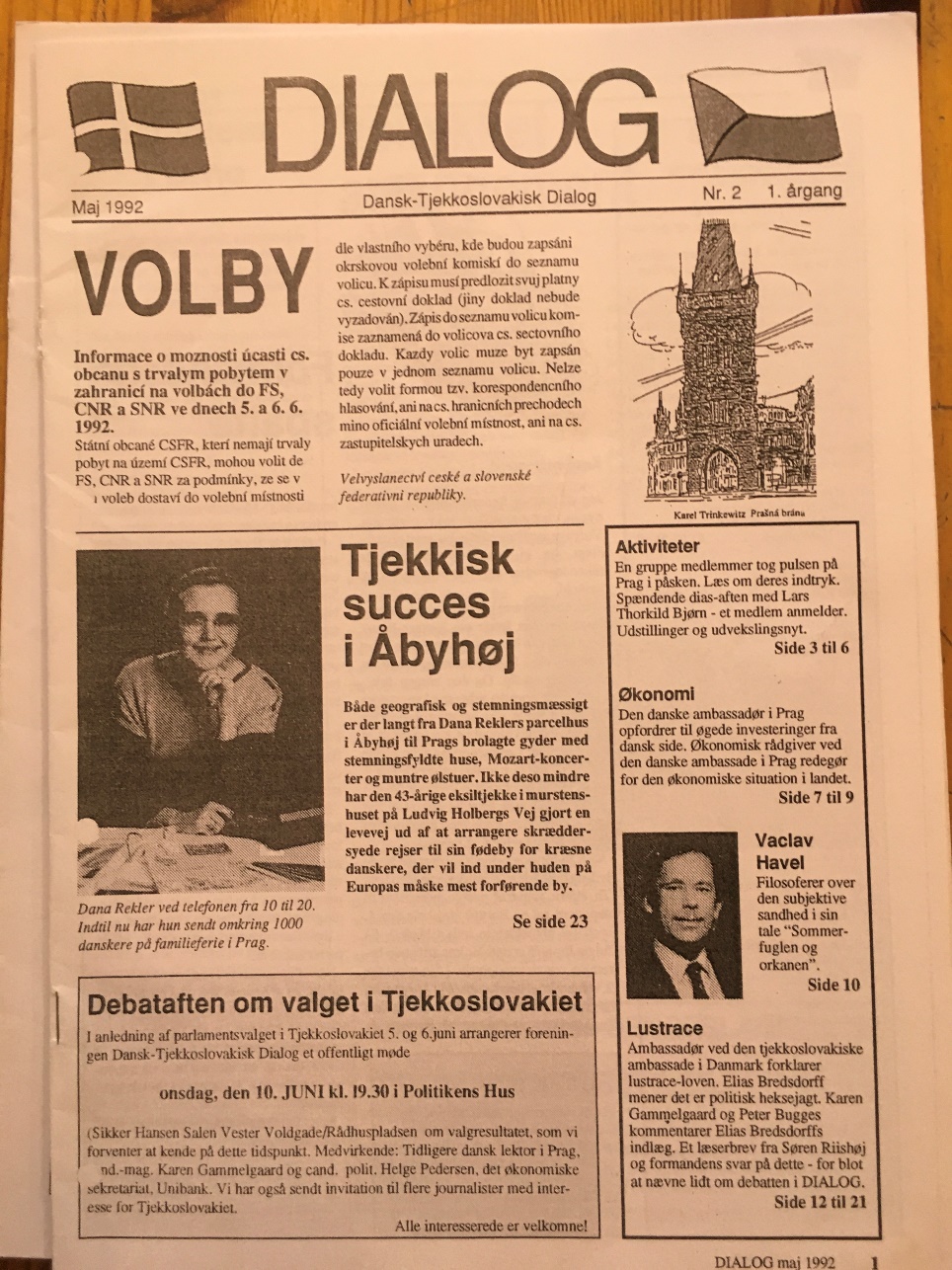 bilaterární dip. styky
v rámci EU, NATO a mezinárodních institucí
podpora demokratizace čs. společnosti (setkání, fondy, výměny)
rozvoj obchodních styků
rozmach cestovního ruchu
institucionální, individuální i zájmová výměna

… až do COVID pandemie.
Pokračováníorganizační záležitosti
Představení
vyučujícího
studentů

Nástroje výuky
Moodle
MS Teams
https://whiteboard.fi – kód!
Whereby.com/noraci
Představení kurzu:
sylabus

četba
úkoly
zapojení do týmu 
interakce 
atestace
Na příště:
četba
promyslet svou misi v tomto kurzu (výzkumný úkol)


dotazník z Moodlu